Understanding Florida’s Mental Health System
Presented by:
Aaron Victoria, Advocate-Investigator/PAIMI Program Coordinator
Curtis Filaroski, Senior Staff Attorney
Today’s Presenters (1 of 2)
Aaron Victoria: 

Advocate-Investigator with Disability Rights Florida (DRF), Florida’s Protection and Advocacy system. 

PAIMI Program Coordinator

Joined DRF in 2020

PhD in Anthropology from the University of Florida (2019)
[Speaker Notes: As an AI, I investigate
 complaints of abuse, neglect and rights violations throughout facilities in Florida with special attention to individuals with mental illnesses. He also monitors facilities that provide mental health services to ensure that patient rights are being protected.

As the PAIMI program coordinator, I assist with DRF’s yearly PAIMI grant application and also prepare the end of the year PAIMI Performance Report (PPR).]
Today’s Presenters (2 of 2)
Curtis Filaroski

Senior Staff Attorney with Disability Rights Florida (DRF), Florida’s Protection and Advocacy system. 

Joined DRF in 2014

JD from Florida State University (2014)
Presentation Goals
To provide a basic overview of Florida’s mental health system

To review the types of mental health treatment programs in Florida’s mental health system.

To discuss resources for finding services that are right for you and your family.
Presentation Overview
Florida’s Substance Abuse and Mental Health Program
What it is
Overview of mental health program services

Peer-based community resources

Housing options

Resources for finding care and information
Overview of Florida’s Mental Health System:
The Substance Abuse and Mental Health Program
Florida Department of Children and Families (DCF)
Managing Entities
Florida’s Substance Abuse and Mental Health (SAMH) Program
The single state authority on substance abuse and mental health

Designated by the federal Substance Abuse and Mental Health Services Administration (SAMHSA). 

Governed by Chapters 394 and 397 of the Florida Statutes

Responsible for the oversight of a statewide system of care for the prevention, treatment, and recovery of children and adults with serious mental illnesses or substance abuse disorders. (Endnote: 1)
[Speaker Notes: The Substance Abuse and Mental Health (SAMH) Program is the single state authority on substance abuse and mental health as designated by the federal Substance Abuse and Mental Health Services Administration (SAMHSA). The program is governed by Chapters 394 and 397 of the Florida Statutes and is responsible for the oversight of a statewide system of care for the prevention, treatment, and recovery of children and adults with serious mental illnesses or substance abuse disorders.]
Florida’s Department of Children and Families (DCF)
The state agency that administers Florida’s Substance Abuse and Mental Health program.

Plans, manages, and evaluates mental health services and supports around the state.

DCF oversees:
Community mental health centers and programs
Residential treatment facilities
Therapeutic Foster Care and Group Homes (Endnote: 2)
Managing Entities (1 of 3)
Managing Entities
“Managing entity” means a corporation selected by and under contract with DCF to manage the daily operational delivery of behavioral health services through a coordinated system of care. Also known as “MEs.”
(3, 4)
[Speaker Notes: DCF contracts behavioral health services through regional systems of care called Managing Entities, or MEs.]
Managing Entities (2 of 3)
7 MEs in Florida:
Big Bend Community Based Care, Inc. d/b/a NWF Health Network (Blue)
Broward Behavioral Health Coalition (Purple)
Central Florida Behavioral Health Network, Inc. (Dark Red) 
Central Florida Cares Health System (Orange)
Lutheran Services Florida (Yellow) 
South Florida Behavioral Health Network, Inc. d/b/a Thriving Mind South Florida (Tan) 
Southeast Florida Behavioral Health Network (Pink)
[Speaker Notes: DCF contracts behavioral health services through regional systems of care called Managing Entities, or MEs.]
Managing Entities (3 of 3)
Do not provide direct services, but tailor DCF funding to meet the needs of their specific region of the State.

Contract with service providers in the community. 

Responsible for oversight of those service providers.   

(3, 4)
DCF
Managing Entity
Contract
Service Providers
Identify 
Region-specific 
needs
[Speaker Notes: MEs do not provide direct services; rather, they allow the DCF’s funding to be tailored to the specific behavioral health needs in the various regions of the State. 

These MEs then contract with service providers in the community to provide mental health and substance abuse services to individuals in the community. 
The ME is responsible for oversight of those service providers.]
Types of Mental Health Treatment Programs in Florida’s Mental Health System:
Community mental health treatment centers
CSUs, SRTs, and State Hospitals
SIPPs and JITP
FACT, Mobile Response, and Coordinated Specialty Care Teams
Community Mental Health Centers(1 of 3)
Community Mental Health Centers (CMHC)
Community-based providers who are contracted by MEs and provide services directly to individuals. People who need services get them by going to the CMHCs.


 
(5, 6)
Community Mental Health Centers(2 of 3)
Each CMHC reflects the special needs and resources of the community while providing, at least, the following essential services:
In-patient services (such as crisis stabilization units)

Out-patient services (case management, counseling, etc.)

Day treatment (such as partial hospitalization-day care or night care)

Emergency services provided 24 hours per day

(5, 6)
[Speaker Notes: 18 C]
Community Mental Health Centers(3 of 3)
Some Benefits of CMHCs:

Provide a varied and comprehensive range of services near the patients' homes (locally).
Provide services to all persons regardless of ability to pay.
Permit a patient to transfer easily from one type of service to another as their needs change (continuity of care).
Strengthen community resources for the prevention of mental illness. 

(5, 6)
Receiving facilities (1 of 2)
Receiving Facility
A public or private facility or hospital designated by DCF to receive and hold or refer, as appropriate, involuntary patients under emergency conditions for mental health or substance abuse evaluation and to provide treatment or transportation to the appropriate service provider. The term does not include a county jail.Fla. Stat. § 394.455
Receiving facilities (2 of 2)
Receive patients under emergency conditions for mental health or substance abuse evaluation. 
Provide:
evaluation and treatment, or 
transportation to an appropriate service provider.
Commonly referred to as “Crisis Stabilization Units (CSU)” or “Baker Act” facilities
Florida’s Baker Act is also known as “The Florida Mental Health Act,” and is found in Part I of Chapter 394 of the Florida Statutes.
Specially designated by DCF to provide short-term treatment for acute mental health crisis situations.  (7, 8)
Short-Term Residential Treatment Facilities (SRT)
Provide step-down services for residents of CSUs

Allow for more extended, but less intensive level of active treatment for psychiatric conditions

Fill the gap between crisis care and long-term hospitalization in a Residential Treatment Facility

(9, 10)
State Mental Health Treatment Facilities (1 of 2)
Designated by DCF to provide extended treatment and hospitalization for individuals with serious mental illness. 
Often called “State Hospitals” 
For treatment needs that cannot be met by a short-term stay in a receiving facility or in an outpatient community setting.
A court of law may commit someone to receive involuntary treatment when strict legal criteria are met, including when:
the symptoms of mental illness put them at substantial risk of self-neglect because they cannot care for themselves or survive on their own using all available supports
they may “inflict serious bodily harm on self or others”       (11, 12, 13)
State Mental Health Treatment Facilities (2 of 2)
Civil Clients
committed to receive treatment under the Baker Act (Florida Statutes, Chapter 394)
Forensic Clients
committed to more secure facilities to receive treatment under the Forensic Client Services Act (Florida Statutes, Chapter 916)
charged with a felony crime but are incompetent to proceed because of their mental illness, or

adjudicated not guilty by reason of insanity after facing prosecution for a felony crime.
Statewide Inpatient Psychiatric Program (SIPP) (1 of 2)
Psychiatric services for youth under 21 years with serious metal illness or emotional disturbance that require inpatient, residential care.

Referrals initiated by a designated staff person in the local DCF District SAMH office with involvement of parent/guardian/family member.

Funded by Medicaid Waiver program.

(14)
Statewide Inpatient Psychiatric Program (SIPP) (2 of 2)
Services Provided:
individual plan of care

crisis intervention

bio-social and or psychiatric evaluation

close monitoring by staff

medication management

(14)
individual, family, and group therapy

routine medical and dental care

certified educational programming

recreational, vocational, and behavior analysis services

connection to community-based services.
Juvenile Incompetent to Proceed Program (JITP) (1 of 3)
Competency restoration services for youth who are:

1.) charged with a felony before their 18th birthday 
and
2.) unable to participate in legal proceedings due to mental illness, intellectual disability, or Autism


* DCF oversees the services
(15)
[Speaker Notes: Community services: in home, detention center, or their school and is provided by Twin Oaks Forensic Services (TOFOS). 
Secure residential setting: detention center,]
Juvenile Incompetent to Proceed Program (JITP) (2 of 3)
The Goal: 
To allow juvenile to return to court to complete proceedings

Achieved by:
Helping each juvenile to become knowledgeable about the delinquency process and their legal situation to ensure appropriate due process.
[Speaker Notes: They achieve this by helping each juvenile to become knowledgeable about the delinquency process and their legal situation to ensure appropriate due process.]
Juvenile Incompetent to Proceed Program (JITP) (3 of 3)
Community Restoration Services
Home

Detention Center

Juvenile’s School

*Managed by Twin Oaks Forensic Outpatient Services (TOFOS)
Secure Residential Services
Apalachicola Forest Youth Camp (AFYC) located in Liberty County, FL






*Managed by Twin Oaks Juvenile Development, Inc. under contract with DCF
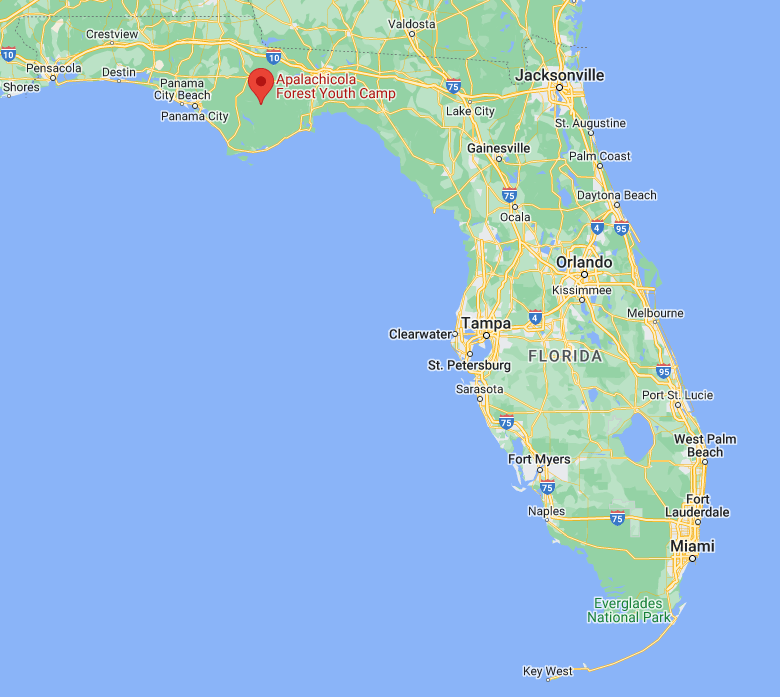 Florida Assertive Community Treatment - FACT Teams (1 of 2)
Who Do FACT Teams Assist:
Adult clients with severe and persistent mental illness 
Eligibility determined by MEs with priority given to those with history of repeated:
Hospitalization or emergency room visits
Admissions to state hospitals
Homelessness
Incarceration   	
What Is Their Goal:
Assist clients to live as independently as possible in the community.
(16, 17)
Florida Assertive Community Treatment - FACT Teams (2 of 2)
How Do FACT Teams Assist:
Provide 24/7 individualized, wrap-around outpatient care plans.

Care Plans include:
Psychiatric services and supportive therapies
Case management
Primary medical care
Financial supports and money management services
Transportation
Training for family members and supporters
Mobile Response Teams (1 of 3)
Who Do Mobile Response Teams Assist:
Anyone, regardless of their ability to pay
Available 24/7 in any setting that the behavioral health crisis is occurring.
Assistance requested by calling MRT phone number.

What Are Their Goals:
Lessen trauma
divert from emergency departments or juvenile/criminal justice
prevent unnecessary psychiatric hospitalizations.  			(18)
Mobile Response Teams (2 of 3)
How Do Mobile Response Teams Assist:

Provide immediate assessment, intervention, recommendations, referrals and support services. 

Link individuals to appropriate community resources.
Mobile Response Teams (3 of 3)
Coordinated Specialty Care (CSC) for Early Psychosis (1 of 2)
Who Do CSCs Assist:
People with first episode psychosis (FEP) 


What Are Their Goals:
Develop recovery-oriented treatment programs
Link individuals with services as soon as possible after psychotic symptoms begin

(19)
Coordinated Specialty Care (CSC) for Early Psychosis (2 of 2)
How Do CSCs Assist:
Teams of specialists use shared decision making to work with individuals undergoing FEP to create a personal treatment plan.

Personal Treatment Plans include:
Psychotherapy
Medication management specially tailored to FEP
Family education and support
Case management
Work education or support
Peer-based Community Resources:
Peer Support
Drop-in Centers
Clubhouses
Peer Respite and Warmlines
Peer Support
Peer Support
A system of giving and receiving help founded on key principles of respect, shared responsibility, and mutual agreement of what is helpful. 

Peer supporters may be found in a variety of settings, such as:
CSUs
State Hospitals
Drop-In Centers
Clubhouses
Warmlines and Crisis Lines
(20, 21, 22)
[Speaker Notes: Not based on psychiatric models and diagnostic criteria, but understanding another’s situation empathetically through the shared experience of emotional and psychological pain.]
Florida Certified Recovery Peer Support Specialist (CRPS) (1 of 2)
What is a CRPS:

A special designation awarded by the Florida Certification Board (FCB) to those who have undergone special training.

A specialist who uses their lived experience and training to help others with mental health and/or substance abuse conditions.

Training includes: Recovery Support, Advocacy, Mentoring, Professional Responsibilities
Florida Certified Recovery Peer Support Specialist (CRPS) (2 of 2)
Who Qualifies As A CRPS:
Anyone who:
Self-identifies as a person who has direct personal experience living in recovery from mental health and/or substance use conditions,
Has a desire to use their experiences to help others with their recovery,
Is willing to publicly identify as a person living in recovery for the purpose of educating, role modeling, and providing hope to others about the reality of recovery, and
Has had the proper training and experience to work in a provider role.

(20, 21, 22)
Drop-in Centers (1 of 2)
What Are Drop-In Centers:

Centers where people with serious and persistent mental illnesses can independently develop, operate, and participate in social, recreational, and networking activities.

Provide support from peer volunteers

Hours also vary by location, but frequently offer availability on evenings, weekends, and holidays when volunteers are available.
Drop-in Centers (2 of 2)
Services Provided:
Vary by location, but can include things like:
Self-help or mutual support meetings, outreach to those in facilities

On-site activities (e.g. arts and crafts, socials, or guest speakers)

Off-site excursions to do fun things (e.g. go to the movies)
Access to computers and employment support

Advocacy for individuals and with systems

Basic needs assistance (e.g. a clothing bank)

A small business at the center (e.g. a snack shop or thrift store)
(23)
Clubhouses (1 of 3)
Clubhouses
Voluntary organizations run by and for members with the support of staff where members participate in consensus-based decision-making regarding all important matters relating to the running of the Clubhouse.
Clubhouses (2 of 3)
What Are the Goals of Clubhouses:

Provide a restorative environment for individuals whose lives have been severely disrupted because of their mental illness.

Apply an evidence-based model to promote recovery and prevent (re)hospitalization of members.

Use a work-ordered day in which recognize and utilize the talents and abilities of members within the Clubhouse.
Clubhouses (3 of 3)
Services Provided:
Opportunities to obtain paid employment in the local labor market through a Clubhouse-created Transitional Employment Program. 

Opportunities to participate in Clubhouse-supported and Independent programs.

Assistance in accessing community-based educational resources.

(24)
Access to crisis intervention services, when needed.

Evening/weekend social and recreational events.

Assistance in securing and sustaining safe, decent and affordable housing.
Respite Care and Warm Lines (1 of 3)
Warm Lines
A peer-run hotline that offers callers emotional support that can prevent a crisis. Warm Lines are staffed by volunteers who are in recovery themselves.


Examples:
Mental Health America SETH Line
954-578-5640
Hours: Monday – Friday, 6 – 10pm
CLEAR Warm Line
Toll-free Statewide Florida Warm Line
1 (800) 945-1355
Hours: 4 – 10pm, every day including holidays
Respite Care and Warm Lines (2 of 3)
Hotlines		vs.		Warmlines
For callers in immediate crisis
For callers needing emotional support to prevent future crisis
Respite Care and Warm Lines (3 of 3)
What Is Respite Care:

System of temporary supports and relief for families caring for a family member who might otherwise require permanent placement in a facility.

Options for residential, daycare, and in-home services.

Example: Federation of Families of Central Florida

(25, 26)
Housing Options:
Supportive Housing
Adult Family Care Homes
Limited Mental Health ALFs
Supportive Housing (1 of 2)
Supportive Housing
Affordable, community-based housing with flexible, voluntary support services for individuals and families living with mental illness.


Their Goal:
Combine affordable housing with community-based services so that people can live in their own, individual apartment or residence.
Supportive Housing (2 of 2)
On-Site Services May Include:
Case management

Day Treatment

Drop-In or Self-Help Centers

Clubhouses



(27)
Crisis and Emergency Support

FACT teams

Recovery support
Adult Family Care Homes (1 of 2)
Adult Family Care Home
Residential home designed to provide personal care services to individuals requiring assistance. 



*Licensed by Florida’s Agency for Health Care Administration (AHCA)
(28)
Adult Family Care Homes (2 of 2)
What Do Adult Family Care Homes Look Like:
No more than five “disabled adults or frail elders” who are not relatives.

The person who owns or rents the home provides room, board, and personal care, on a 24-hour basis.

The adult family-care home provider must live in the home. 

Mental health overlay program services may be provided in an Adult Family Care Home to provide additional evaluation and supplemental onsite services for individuals with mental illness.
Limited Mental Health Assisted Living Facilities (1 of 2)
Limited Mental Health ALF
A residential facility that provides housing, meals, and one or more personal services for individuals that live there.



*Licensed by Florida’s Agency for Health Care Administration (AHCA)
Limited Mental Health Assisted Living Facilities (2 of 2)
What Do Limited Mental Health ALFs Look Like:
Wide variety: Homes with less than a dozen individuals to larger, more institutional-like facilities.

Residents have a community living support plan that includes access to mental health services. (e.g., medication management and therapeutic activities.

Staff must be trained and equipped to assist residents in carrying out activities identified in their community living support plans.

Like Adult Family Care Homes, residents may receive mental health overlay program services onsite.  								(29)
Disability Rights Florida:
Who is Disability Rights Florida
What resources do they provide
Disability Rights Florida (1 of 3)
What Does Disability Rights Florida Do
Advocates, educates, investigates, and litigates to protect and advance the rights, dignity, equal opportunities, self-determination and choices for all people with disabilities.

How Do They Achieve This:
Our legally-based advocacy services are provided by multidisciplinary teams of attorneys, advocates, investigators, paralegals, intake specialists and other professionals.

* All services are free and confidential.
Disability Rights Florida (2 of 3)
If you are an individual with a disability and have questions about your legal rights relating to mental health services, or you want to request an investigation into the abuse or neglect of an individual receiving mental health treatment in a facility, please contact us to make a request for service.
(800) 342-0823 (Toll-free Phone) 
(800) 346-4127 (TDD)
Online - https://disabilityrightsflorida.org/contact/select_form/select_form

www.disabilityrightsflorida.org
[Speaker Notes: Select option 3 to access DRF’s intake line.]
Disability Rights Florida (3 of 3)
Don’t Forget To Pick up Additional Resources:

Disability Rights Florida PAIMI Brochure


Mental Health Resource Guide
2024 Public Input Planning Survey
Your input matters to us! 

Please visit the link below between now and July 31, 2024, to complete our annual Public Input Planning Survey.

Your responses will help us plan our goals, priorities, and objectives for 2024.

www.DisabilityRightsFlorida.org/Survey
References (1 of 4)
DCF website, accessed 5-24-2023, https://www.myflfamilies.com/services/substance-abuse-and-mental-health  
DCF website, accessed 5-24-2023, https://www.myflfamilies.com/services/substance-abuse-and-mental-health/adult-mental-health, https://www.myflfamilies.com/services/substance-abuse-and-mental-health/childrens-mental-health-program 
DCF website, Managing Entities, accessed 5-23-2023, https://www.myflfamilies.com/services/substance-abuse-and-mental-health/samh-providers/managing-entities 
§ 394.9082, Fla. Stat.
CMS, Community Mental Health Centers, accessed 5-23-2023, https://www.cms.gov/Medicare/Provider-Enrollment-and-Certification/CertificationandComplianc/CommunityHealthCenters
DCF website, accessed 5-23-2023, https://www.myflfamilies.com/services/substance-abuse-and-mental-health/adult-mental-health
§ 394.455 (40), Fla. Stat. 
DCF website, accessed 5-24-2023, https://www.myflfamilies.com/crisis-services, AHCA website, accessed 5-24-2023, https://ahca.myflorida.com/health-care-policy-and-oversight/bureau-of-health-facility-regulation/hospital-outpatient-services-unit/crisis-stabilization-units
References (2 of 4)
DCF website, accessed 5-23-2023, https://www.myflfamilies.com/services/substance-abuse-and-mental-health/substance-abuse-mental-health-treatment-services-and-1-1, AHCA website, accessed 5-23-2023, https://ahca.myflorida.com/health-care-policy-and-oversight/bureau-of-health-facility-regulation/hospital-outpatient-services-unit/crisis-stabilization-units (section on SRTs) 
Rule 65E-12.103(27), Fla. Admin Code, available online at https://www.flrules.org/gateway/readFile.asp?sid=0&tid=20227136&type=1&file=65E-12.103.doc 
§ 394.455, Fla. Stat.
§ 916.13, Fla. Stat.
§ 394.467, Fla. Stat.
§ 394.4781, Fla. Stat.
DCF website, accessed 5-23-2023, https://www2.myflfamilies.com/service-programs/samh/juvenile-incompetent-to-proceed/
DCF website, accessed 5-23-2023, https://www2.myflfamilies.com/service-programs/samh/adult-mental-health/sos/treatment.shtml
References (3 of 4)
The critical ingredients of assertive community treatment, published in World Psychiatry by Gary R. Bond and Robert E. Drake, available online at: https://www.ncbi.nlm.nih.gov/pmc/articles/PMC4471983/
DCF Office of SAMH - Guidance 34 – Mobile Response Team (MRT), accessed 5-23-2023, https://www2.myflfamilies.com/service-programs/samh/managing-entities/2022/IncDocs/Guidance%2034%20MRT%202021%2008%2001.pdf 
National Institute for Mental Health website, accessed 5-23-2023, https://www.nimh.nih.gov/health/topics/schizophrenia/raise/what-is-coordinated-specialty-care-csc
Peer Support Coalition of Florida website, accessed 5-23-2023, https://www.peersupportfl.org/who-we-serve/peer-specialists/
§ 397.417, Fla. Stat. 
Florida Certification Board website, accessed 5-23-2023, https://flcertificationboard.org/certifications/certified-recovery-peers-specialist/ 
DCF website, accessed 5-23-2023, https://www2.myflfamilies.com/service-programs/samh/adult-mental-health/sos/support.shtml
References (4 of 4)
24) Clubhouse International website, accessed 5-23-2023, https://clubhouse-intl.org/what-we-do/what-clubhouses-do/
Federation of Families of Central Florida, accessed 5-12-2023, http://https://www.ffcflinc.org/
Warmlines.org website, accessed 5-23-2023, https://warmline.org/
DCF Office of SAMH - Guidance 21 – Housing Coordination, available online at: https://www2.myflfamilies.com/service-programs/samh/managing-entities/2022/IncDocs/Guidance%2021%20Housing%202020%2007%2001.pdf 
§ 429.60, Fla. Stat., et seq.
§ 429.075, Fla. Stat.